Rusape town council clients charter
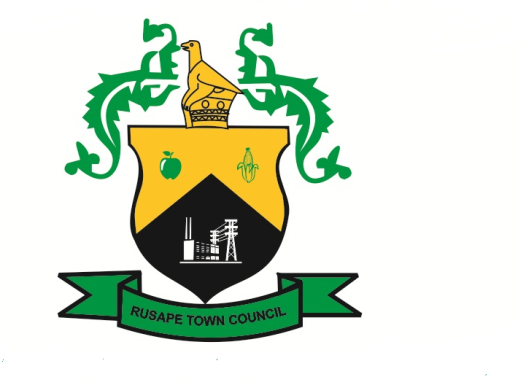 Preamble
Rusape Town Council is a local authority which was  established in 1990. It has ten wards. The name Rusape is derived from a shona word “Rusapwe” which means never dries, with reference to the ever flowing waters of Rusape River, adjacent to the town. Rusape is a Town that is striving to reach municipal status. It is situated along the Harare – Mutare road and railway line. It is 180 km to Harare, 95km from Mutare, 102km from Nyanga and approximately 220 km from Chivhu. Rusape has a population of 31080 as per 2012 census and a land area of 1050 ha which lies in region 3. It is in the North-Eastern part of Manicaland Province in Makoni District.
Vision, Mission Statement and Core Values
MandateTo provide quality service delivery to all Rusape residents.
Constitution of Zimbabwe amendment (No 20) of 2013.
Urban Council Act (Chap 29:15).
Public Finance Management Act.
Regional, Town and Country Planning Act (Chap 29:12).
EMA Act (Chap 20:26).
Labour Act.
Public Health Act.
Liquor Act.
RDC Act (Chap 29:13).
Rusape Town Council By-laws.
Achievements and major highlights for 2024…
Updating of website
FORMULATED HOUSING HEALTH AND COMMUNITY SERVICES STARNDARD OPERATING PROCEDURES, STANDS ALLOCATION PROCEDURE MANUAL, CESSION PROCEDURE MANUAL AND THE STANDS REPOSSESSION PROCEDURE MANUAL.
Review of master plan in progress (100%)
UPDATING OF VALUATION ROLL IN PROGRESS (100%)
FORMULATION OF WASH MASTER PLAN IN PROGRESS
INTEGRITY COMMITTEE IN PLACE
 ALL SENIOR POSTS FILLED
CONTRACTS FOR SENIOR MANAGEMENT SIGNED
5 POLICIES REVIEWED AND 6 FORMULATED
Departments in the  Organization and their Core Functions.
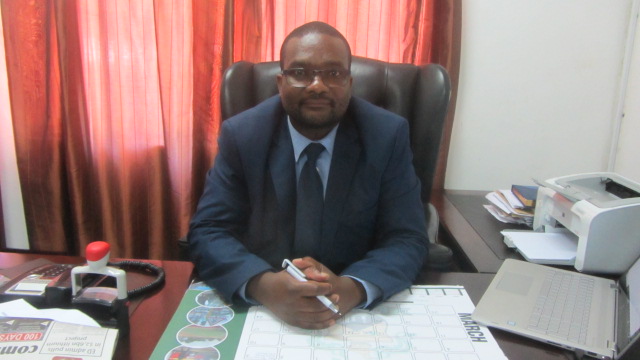 ACTING TOWN SECRETARY
TOWN SECRETARY 
MR. S. GABAZA
Central Administration (Human Resources)
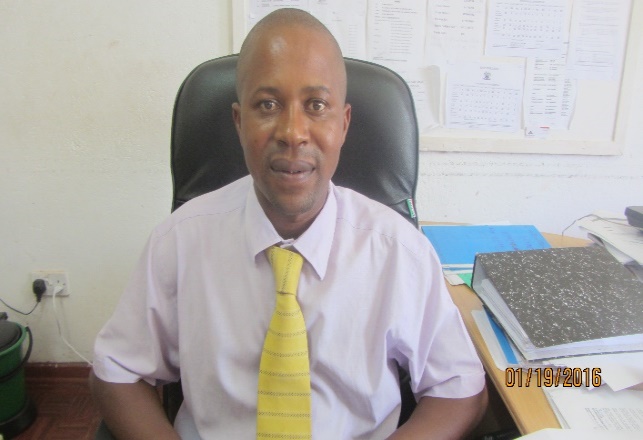 HUMAN CAPITAL AND ADMIN OFFICER
MR. T. NERWANDE
Central Administration (ICT)
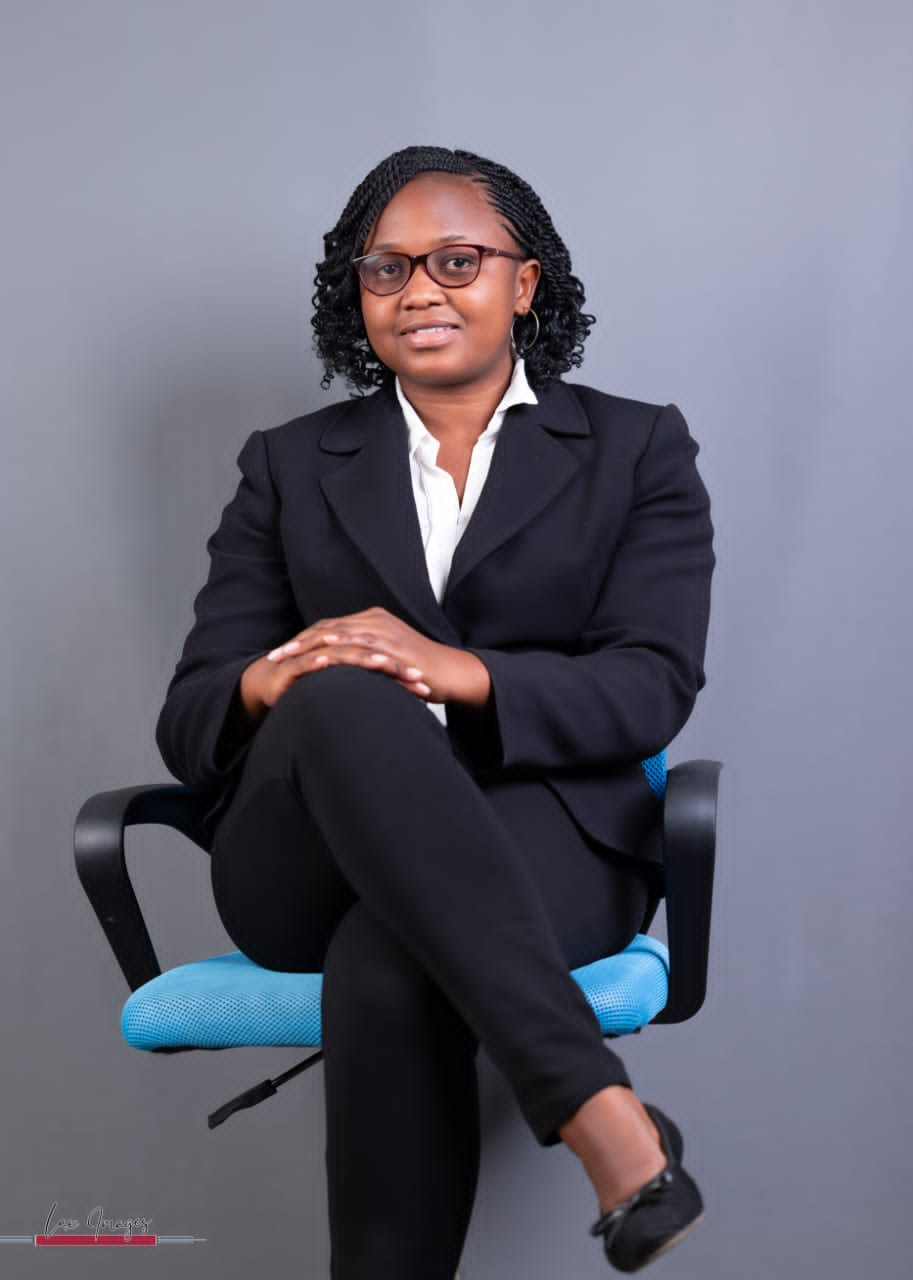 ICT MANAGER: MS NYASHA MATARE
Central Administration (town planning)
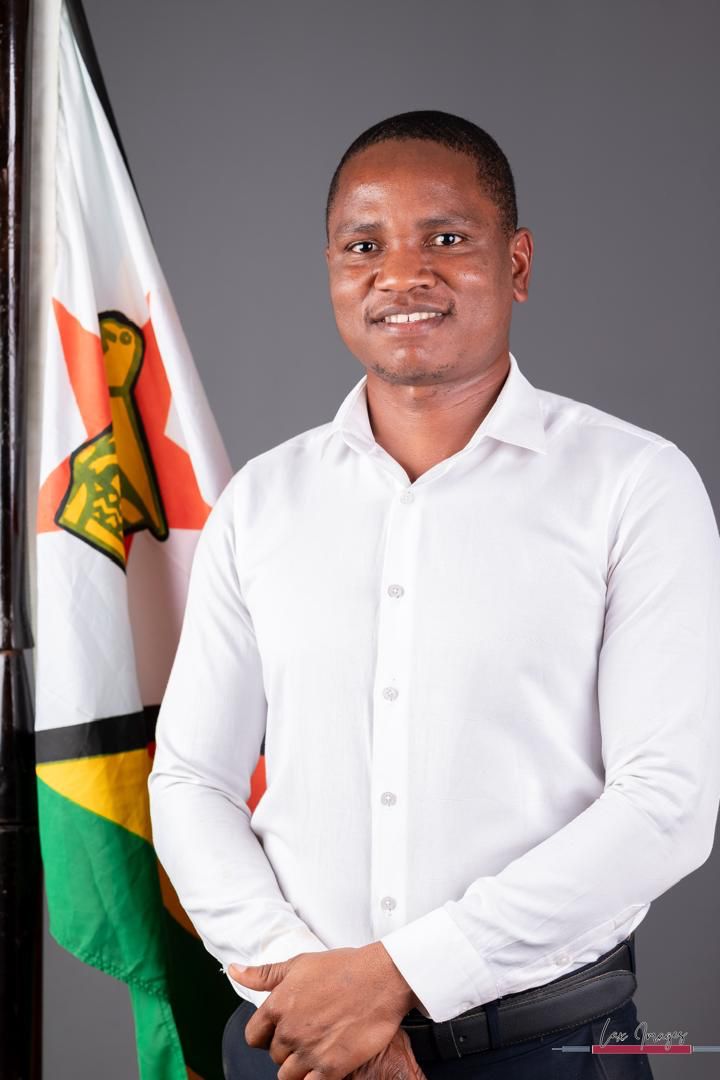 TOWN PLANNER:
 MR BLESSING KWAMBANA
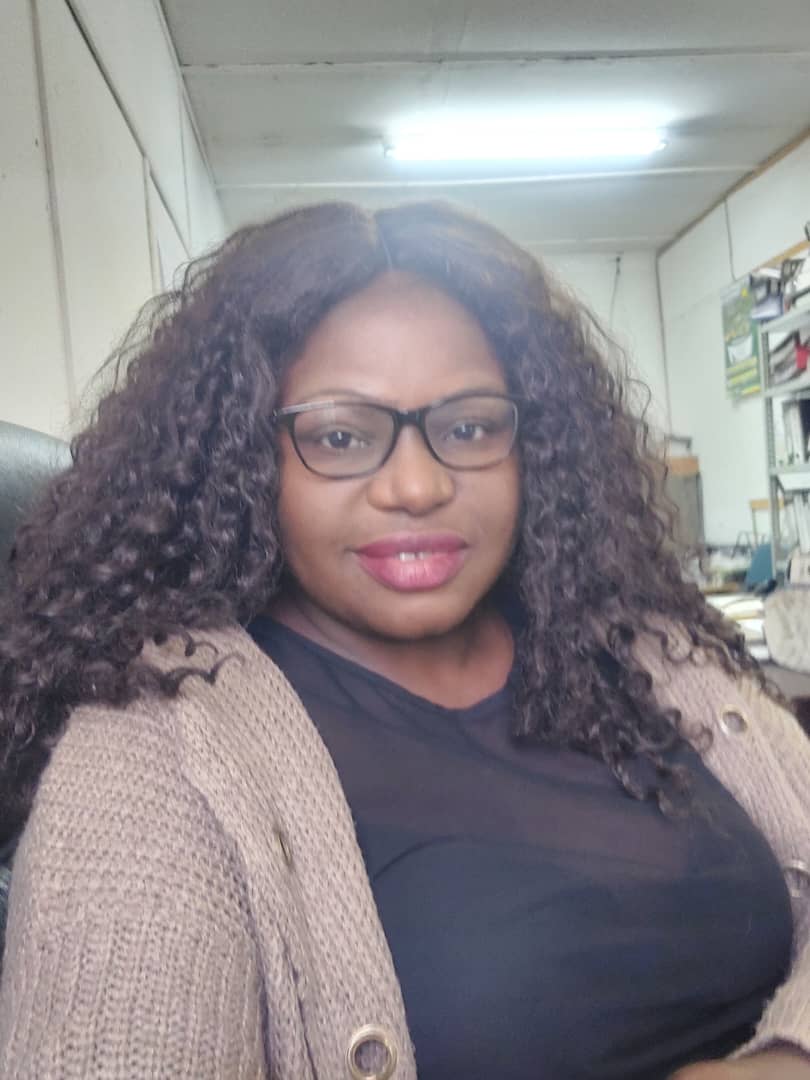 Central Administration  (Internal Audit)
Acting Internal Auditor
Ms G Gudyanga
Central Administration  (procurement)
Finance Department
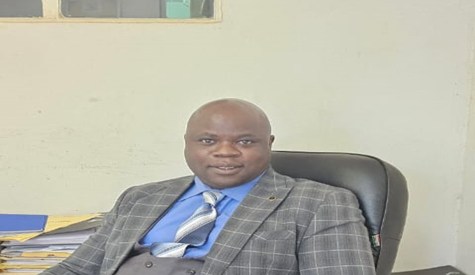 ACTING TOWN TREASURER
MR. G. NYAMANDE
Housing Department 						DHH&CS : MR MORRIS TEKWA
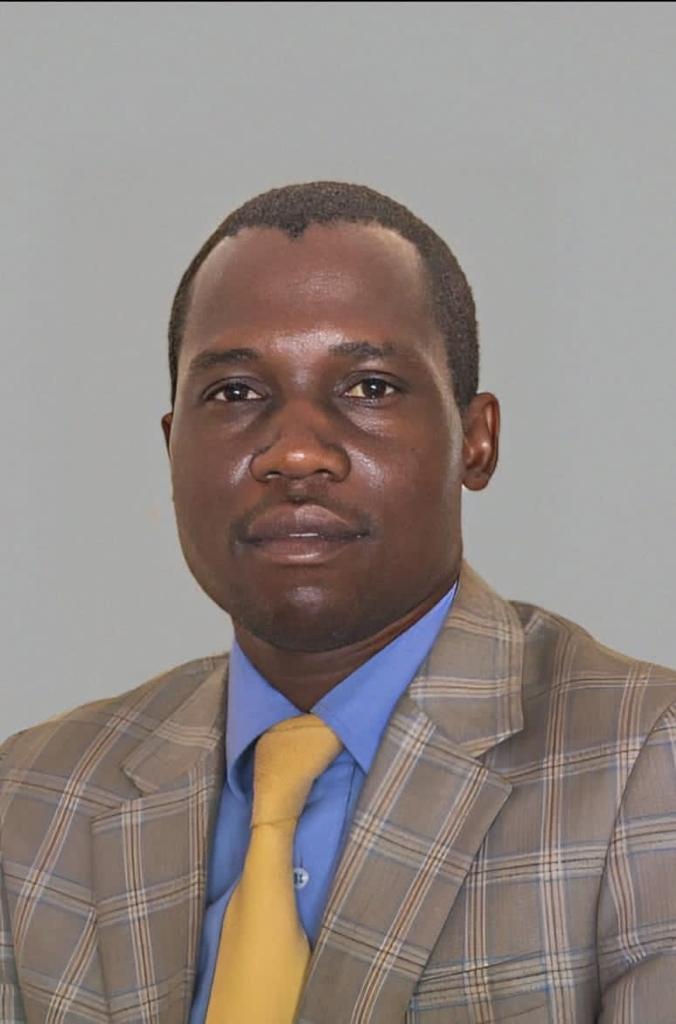 Engineering Department
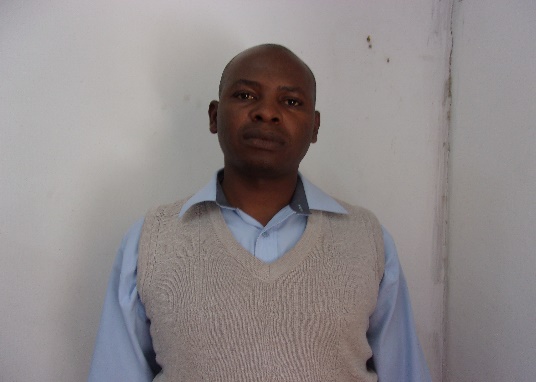 TOWN ENGINEER
ENGINEER. C. CHINDENGA
External/Internal Clients and service commitments and standards
Obligations and rights